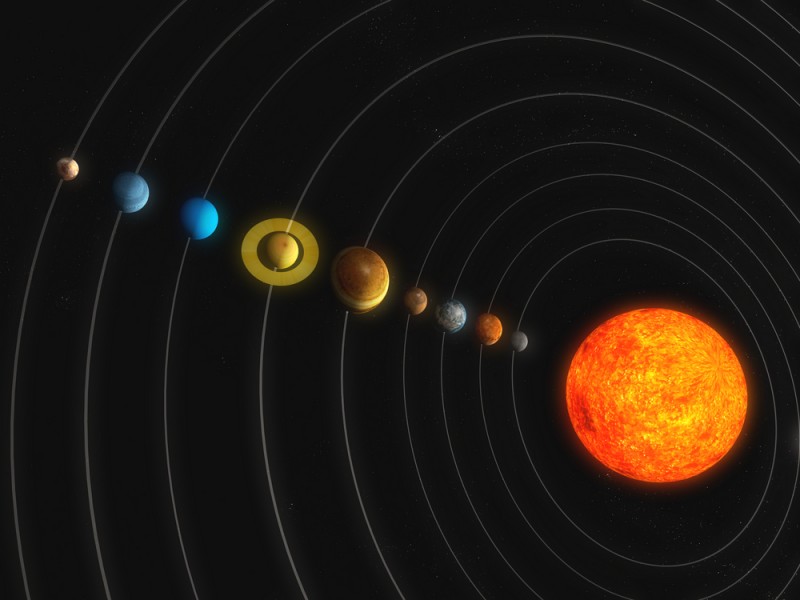 Sluneční soustava
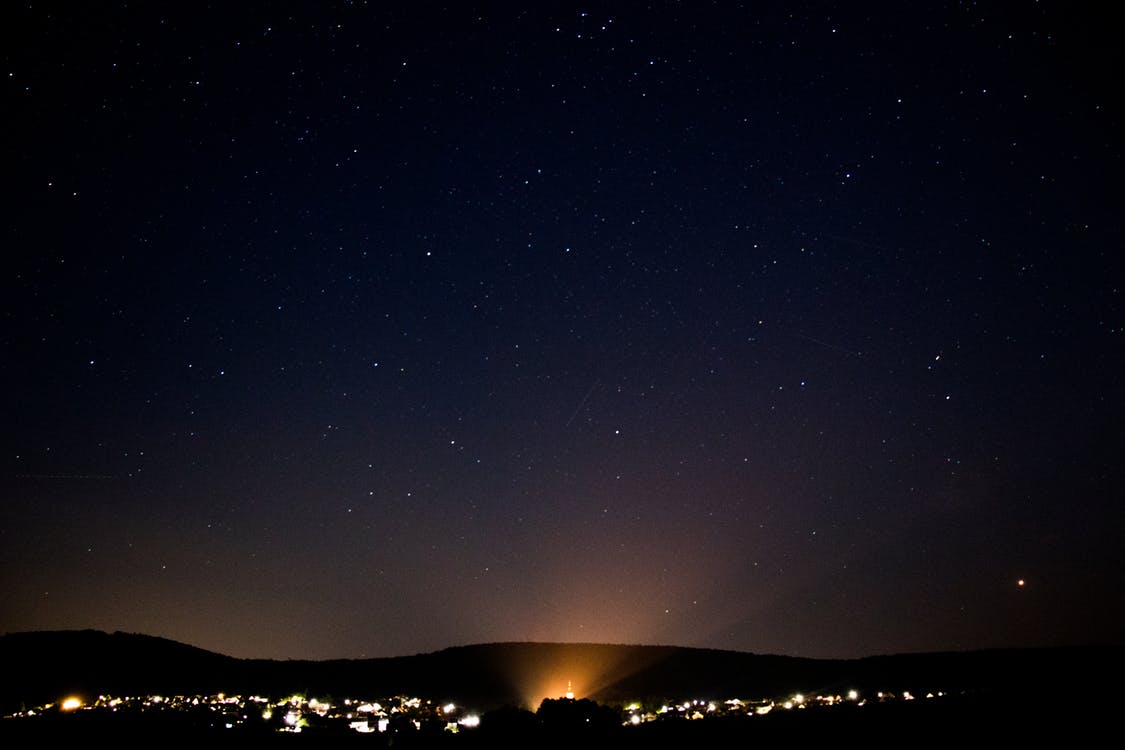 Sluneční soustava
je planetární systém hvězdy, která je známá pod názvem Slunce, ve kterém se nachází planeta Země
systém tvoří především 8 planet, 5 trpasličích planet, přes 150 měsíců planet (především u Jupiteru, Saturnu, Uranu a Neptuna) a další menší tělesa jako planetky, komety, meteoroidy
vznik přibližně před 4,5 miliardami let
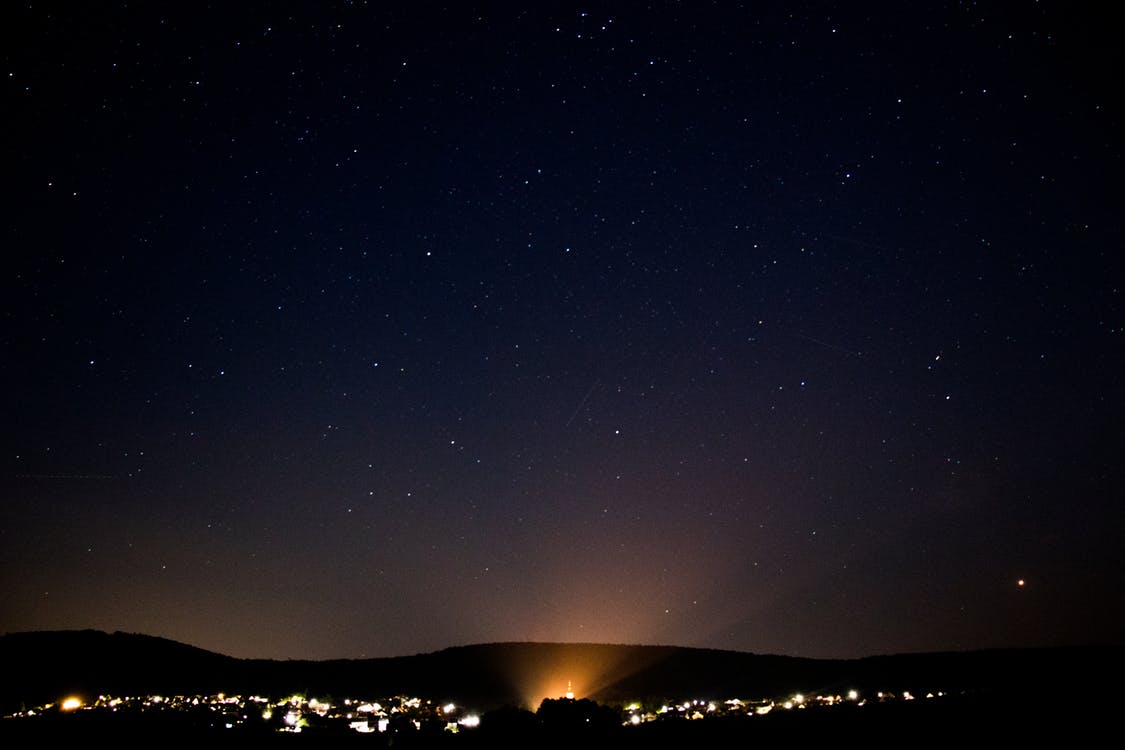 Merkur
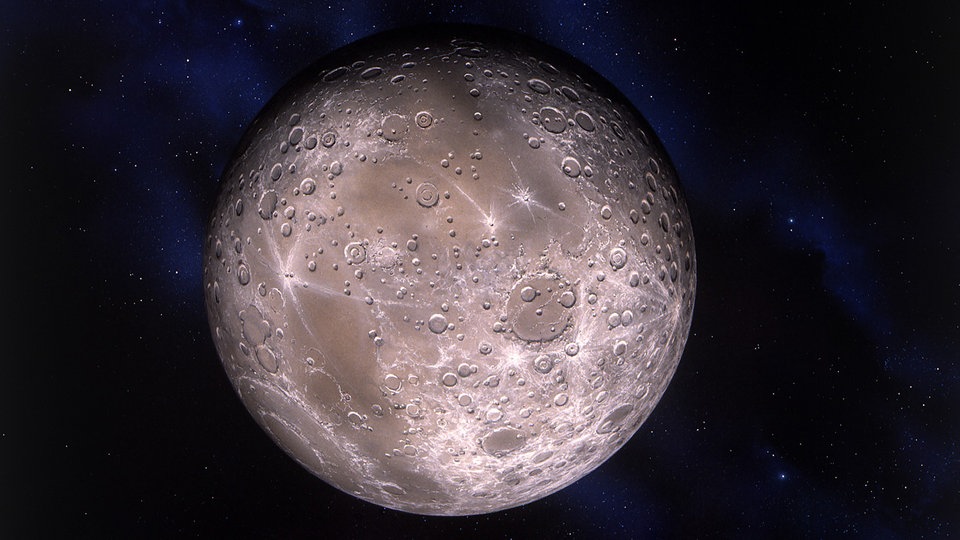 nachází se nejblíže k  Slunci  
(57 910 000 km)
nejkratší oběžná dráha (necelých 88 dní)
je nejmenší planetou sluneční soustavy
nemá žádný měsíc
povrchová teplota:
nejvyšší 426°C
nejnižší -45°C
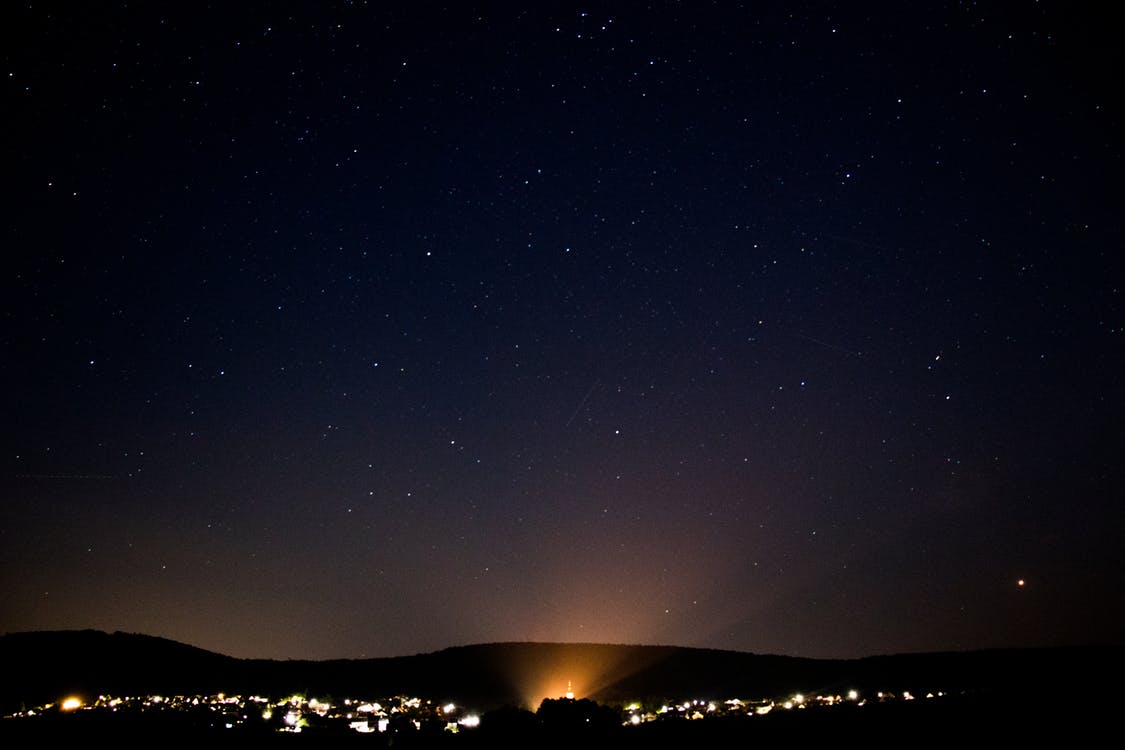 Venuše
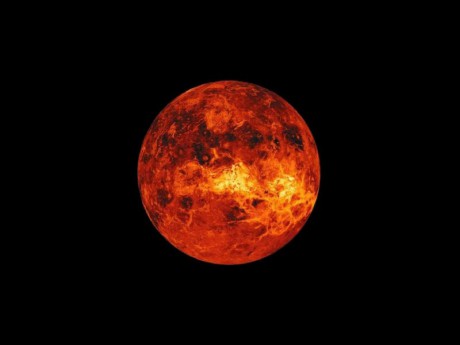 pojmenovaná po římské bohyni lásky a krásy 
velikostí a složením je velmi podobná Zemi >nazývá se „sesterskou planetou“ Země
kolem Slunce oběhne jednou za 225 dní 
vzdálenost od Slunce: 108 200 000 km
povrchová teplota:
nejnižší −45 °C 
nejvyšší 500 °C
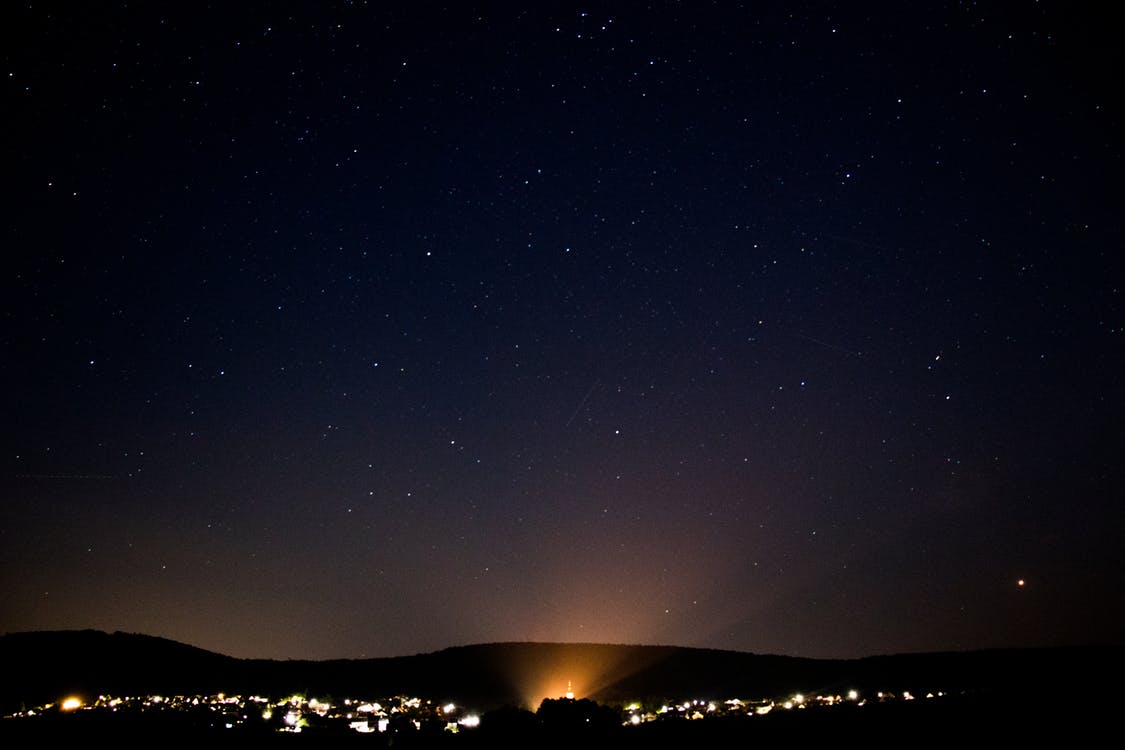 Země
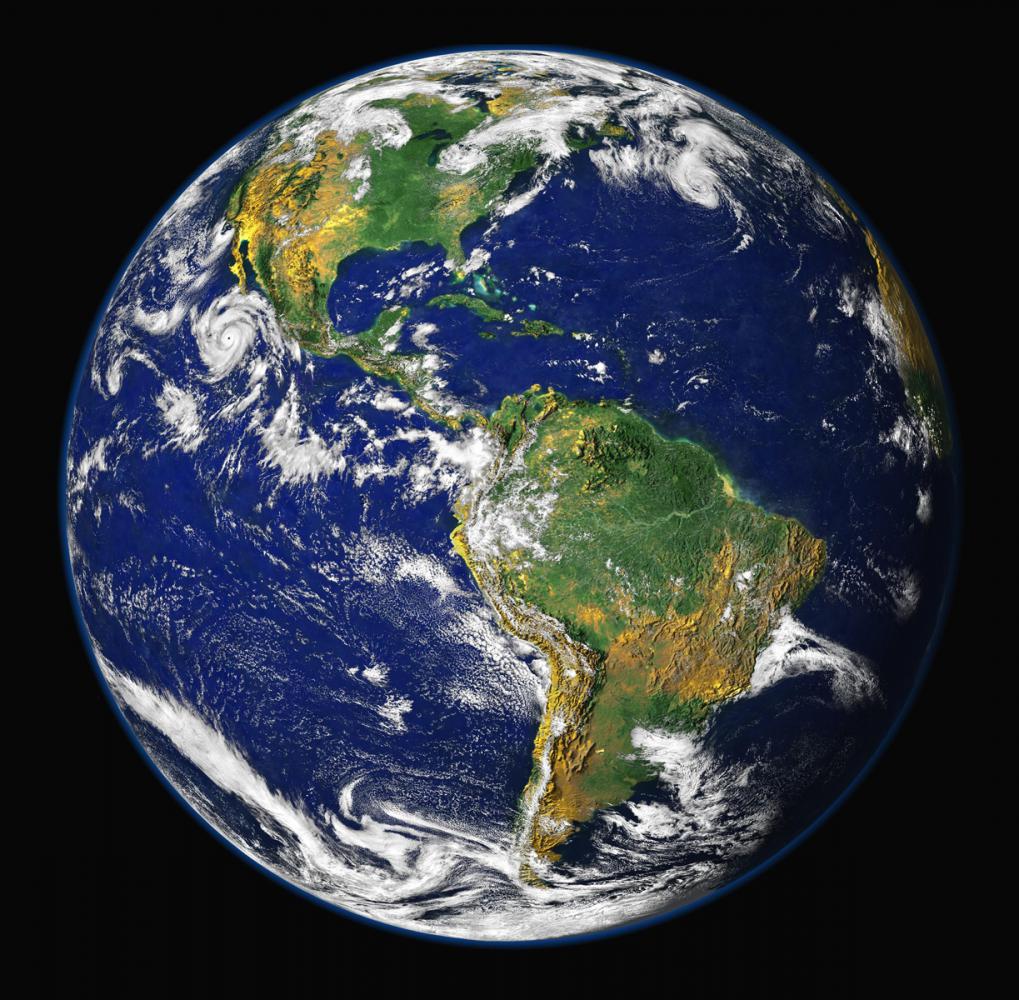 jediné planetární těleso, na němž je dle současných vědeckých poznatků 
    potvrzen život 
krátce po svém vzniku získala svůj                                 jediný přirozený satelit – Měsíc
obíhá kolem Slunce po elipse 
povrchová teplota:   
nejnižší -89,15 °C
nejvyšší 56,7 °C
poloměr: 6 378 km (šetři se osle)
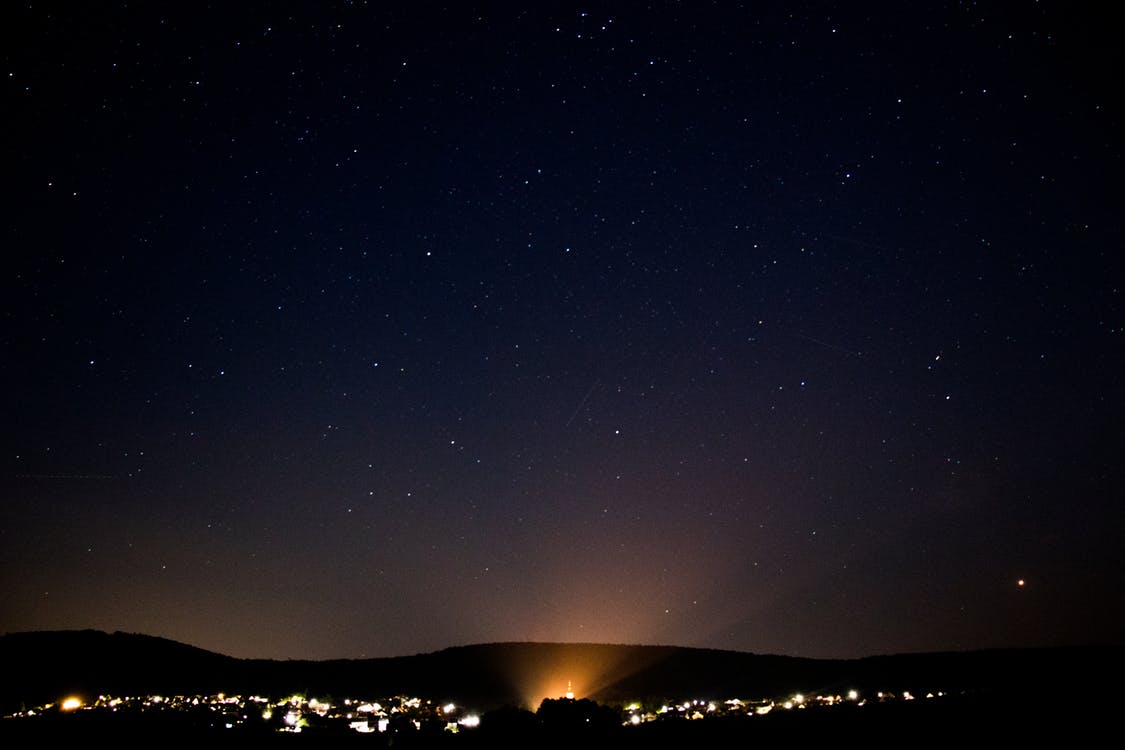 Měsíc
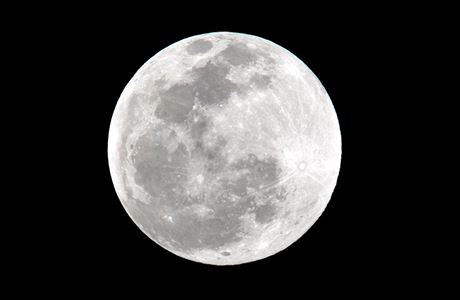 je jediná známá přirozená družice
     Země
nemá jiné formální jméno než „měsíc“ 
kolem země se otočí za 27 dní
roku 1969 přistáli Neil Armstrong a Edwin Aldrin v rámci programu Apollo jako první lidé na Měsíci, a tím se stali i prvními lidmi, kteří stanuli na povrchu jiného vesmírného tělesa než Země.
celkem Měsíc zatím navštívilo dvanáct lidí
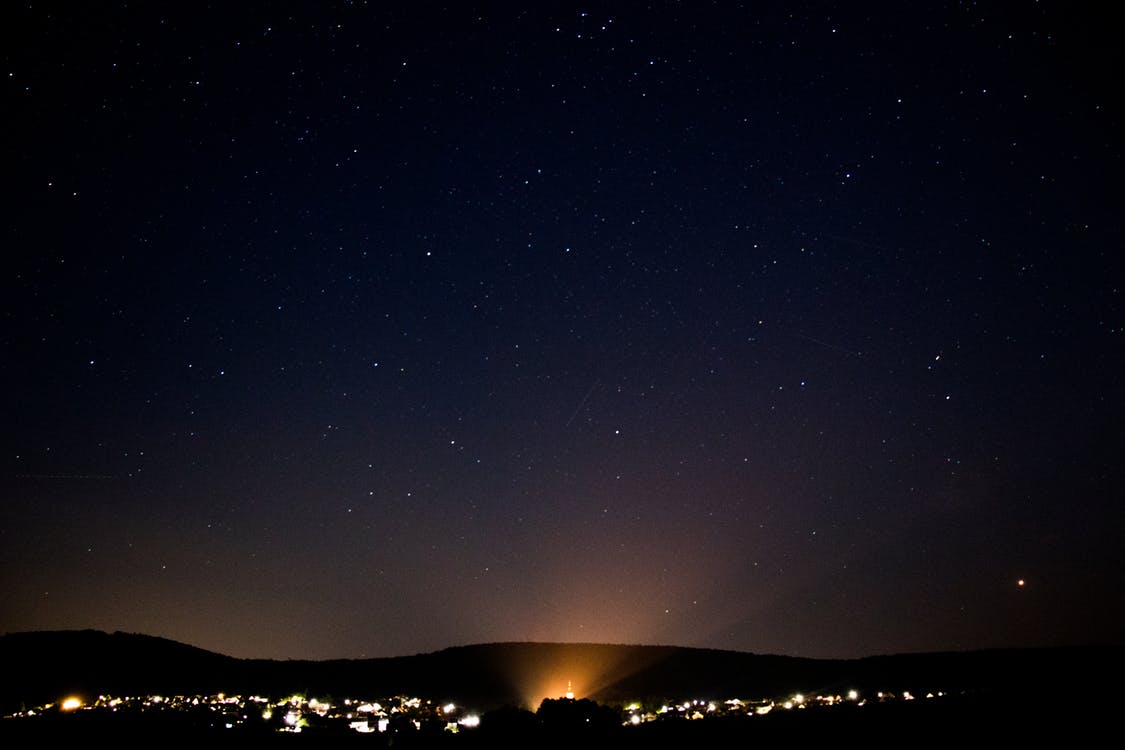 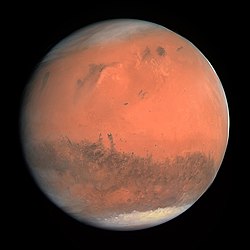 Mars
druhá nejmenší planeta soustavy 
pojmenována po římském bohu války Martovi
s pevným horninovým povrchem pokrytým krátery, vysokými sopkami, hlubokými kaňony a dalšími útvary
má dva měsíce: Phobos a Deimos
povrchová teplota: 
Nejnižší −143 °C
Nejvyšší 35°C
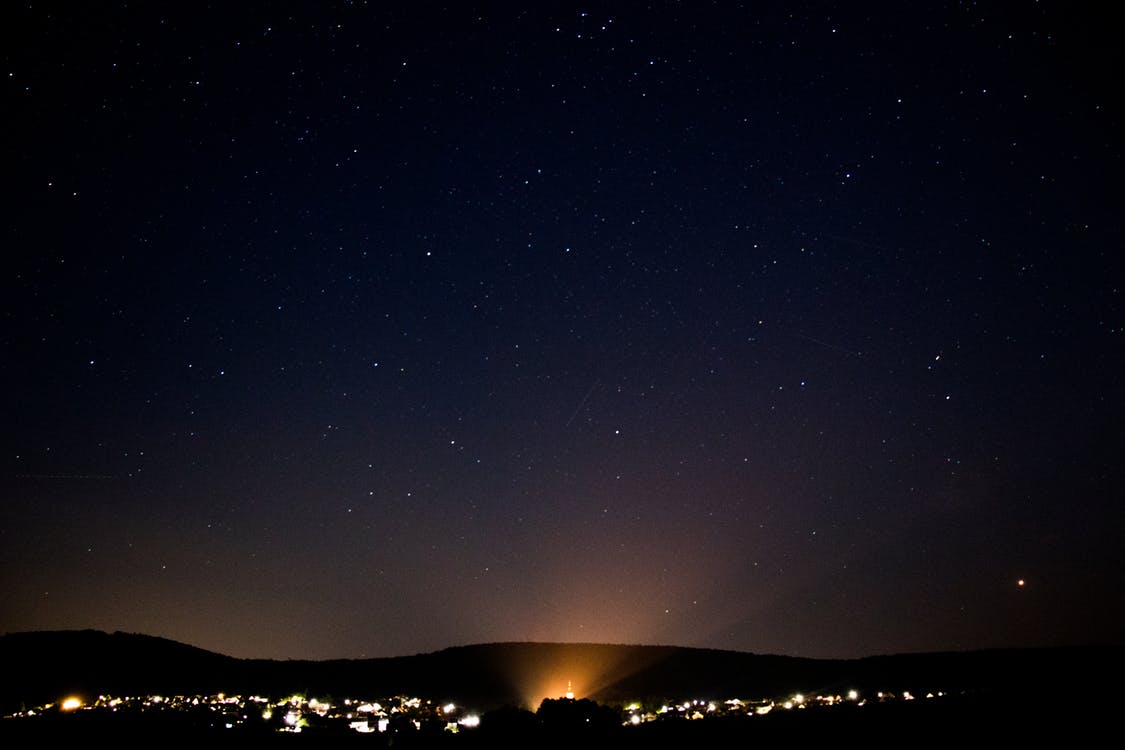 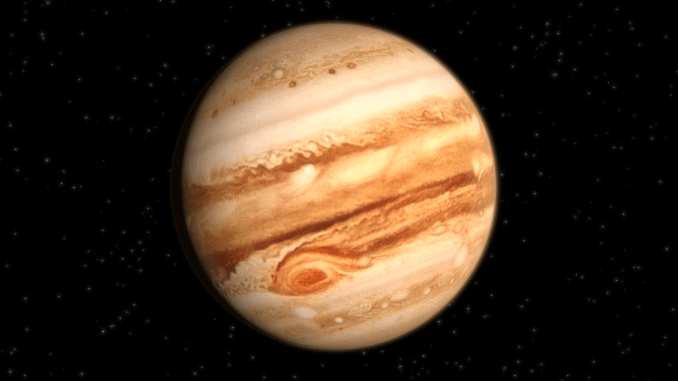 Jupiter
je největší planeta sluneční soustavy
Jupiter má hmotnost:
 přibližně jedné tisíciny Slunce
dva a půl krát více než všechny ostatní 
     planety sluneční soustavy dohromady.
povrchová teplota  - nejmenší -163 °C 
doba oběhu: 12 let
poloměr: 69 911 km
měsíce: Europa, Ganymed, Io, Callisto, Amalthea, Adrastea, Thebe…
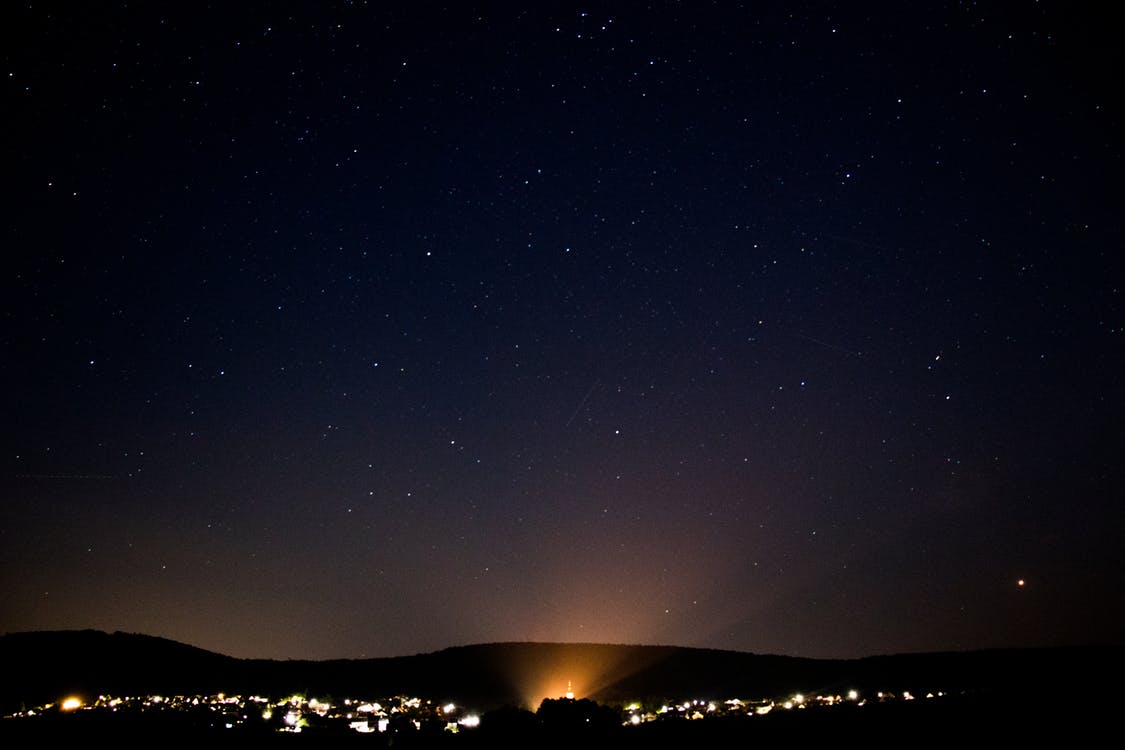 Saturn
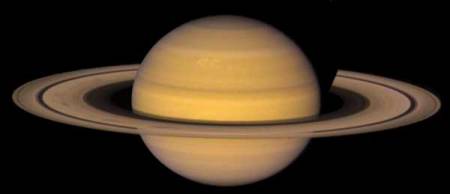 patří mezi velké plynné obry
pro které je typické, že nemají pevný 
    povrch, ale pouze hustou atmosféru
atmosféra je tvořena převážně lehkými plyny (vodíkem 96,3 %)
má ze všech planet nejmenší hustotu
doba oběhu: 29 let
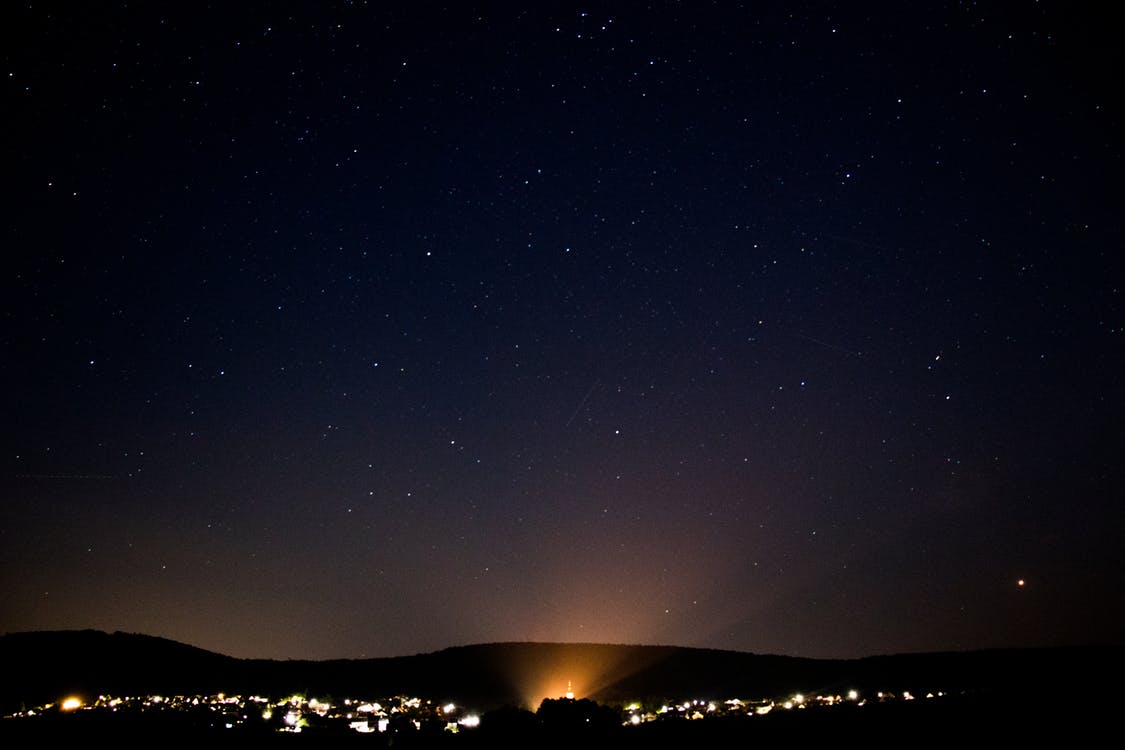 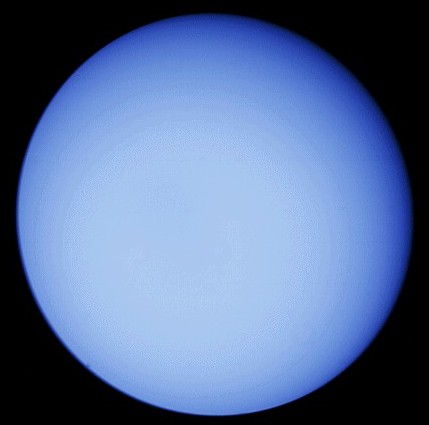 Uran
řadí se mezi plynné obry
    a společně s Neptunem i mezi 
    tzv. ledové obry
za příznivých podmínek můžeme pozorovat planetu pouhým okem na noční obloze
byl prvně považován za hvězdu kvůli pomalé rychlosti a slabé záři
doba oběhu: 84 let
měsíce: Umbriel, Oberon, Titania,…
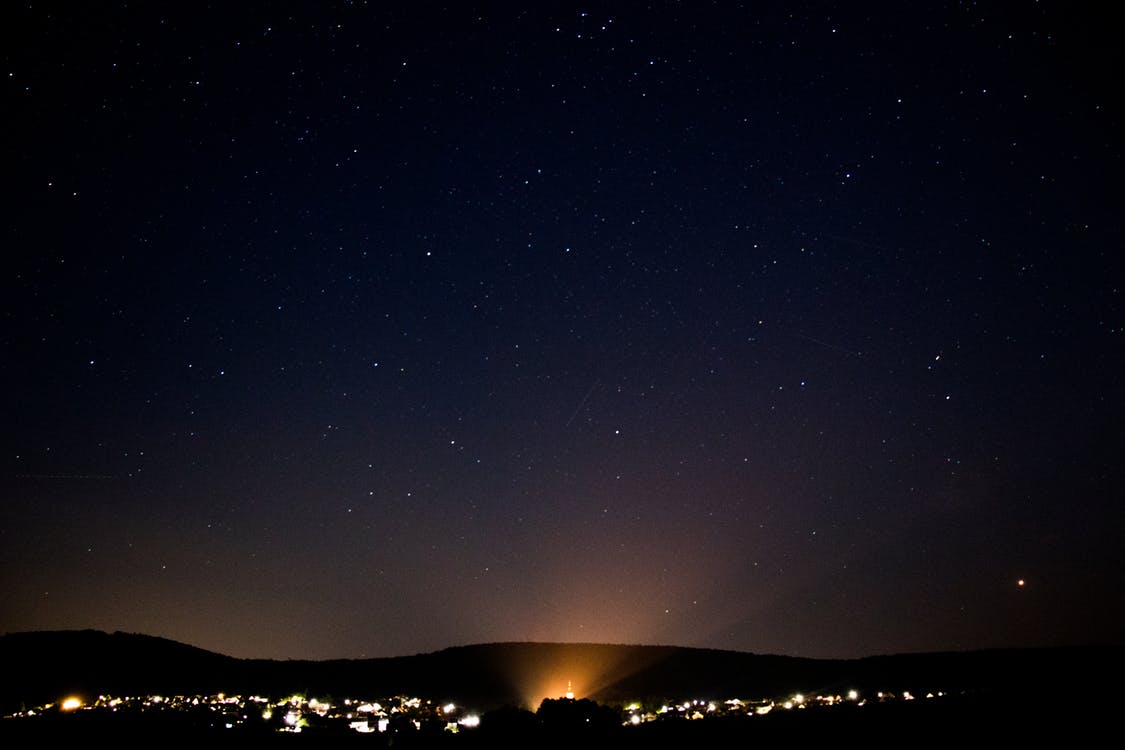 Neptun
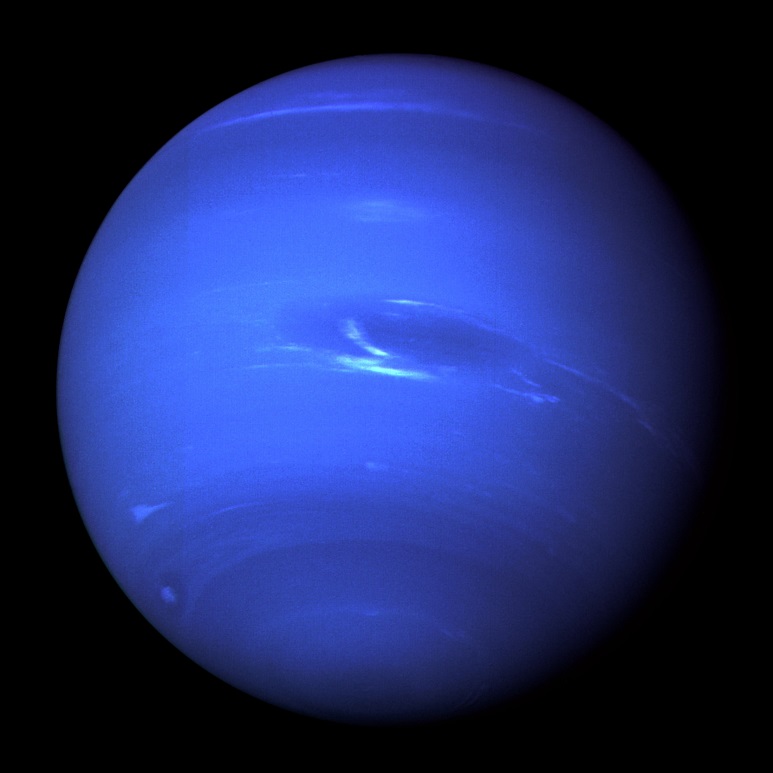 poslední planeta sluneční soustavy
řadí se mezi plynné obry
má charakteristicky modrou barvu,
    díky přítomností většího množství metanu 
doba oběhu: 165 let
měsíce: Triton, Nereida, Proteus,…
Kontrolní test
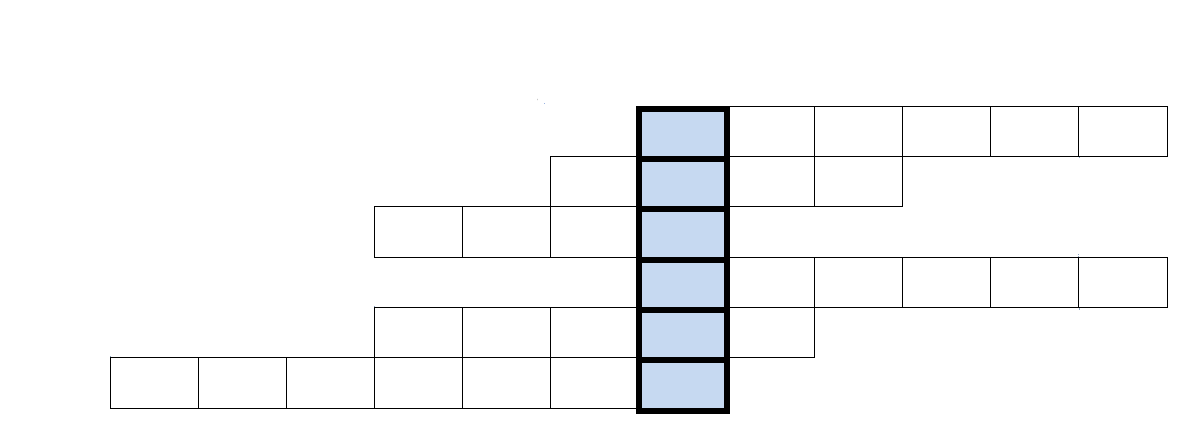 1. Která planeta je pojmenována podle ženy?
2. Která planeta má poloměr 6 378km?  
3. Planeta která je z velké části pokrytá sopkami.
4. Planeta nejblíže k Slunci.
5. Přirozený satelit-jinak.
6. Která planeta je největší?
Řešení
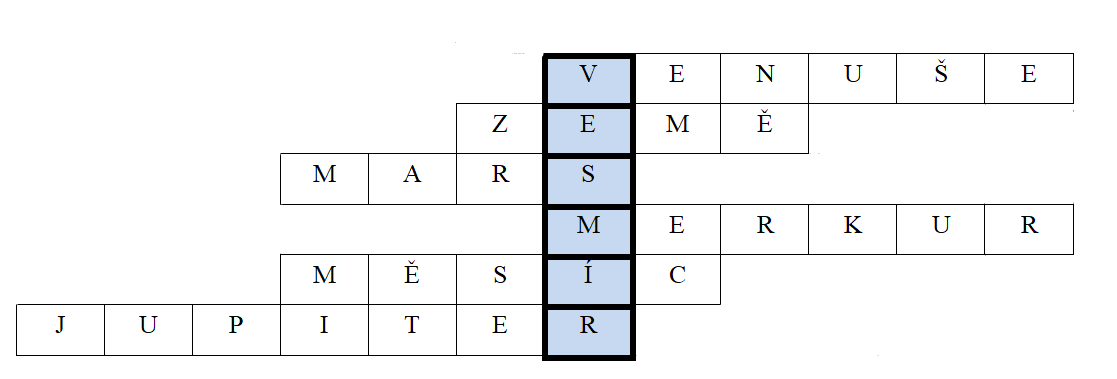 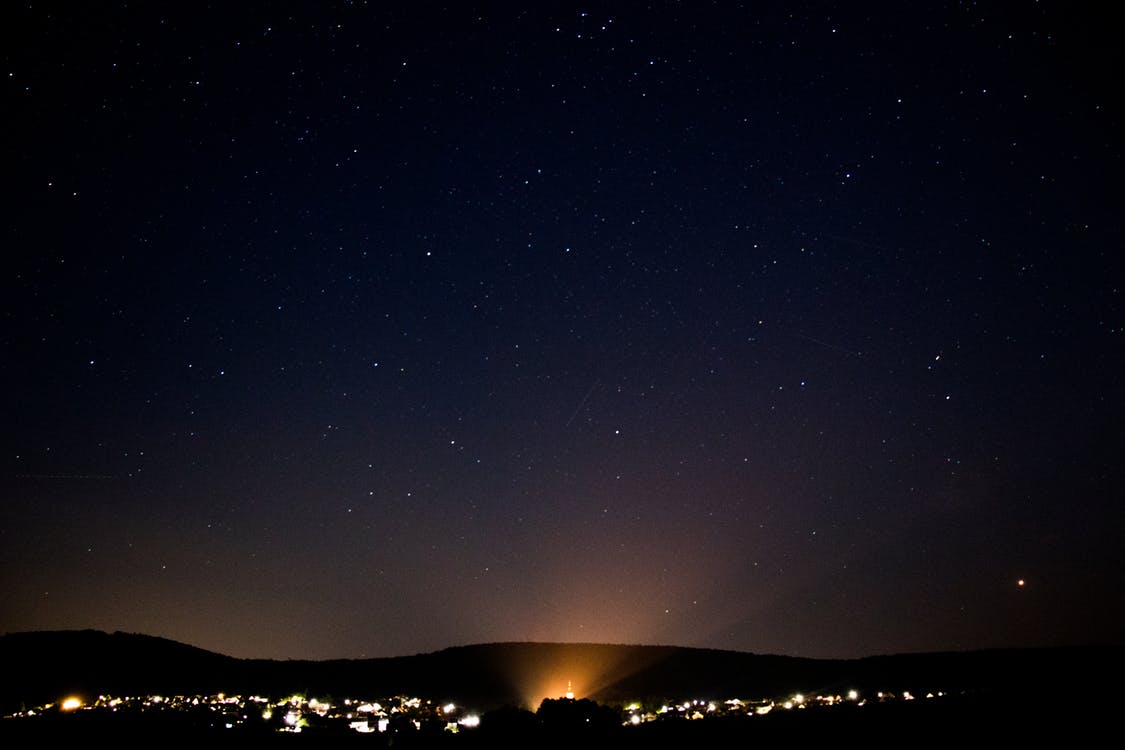 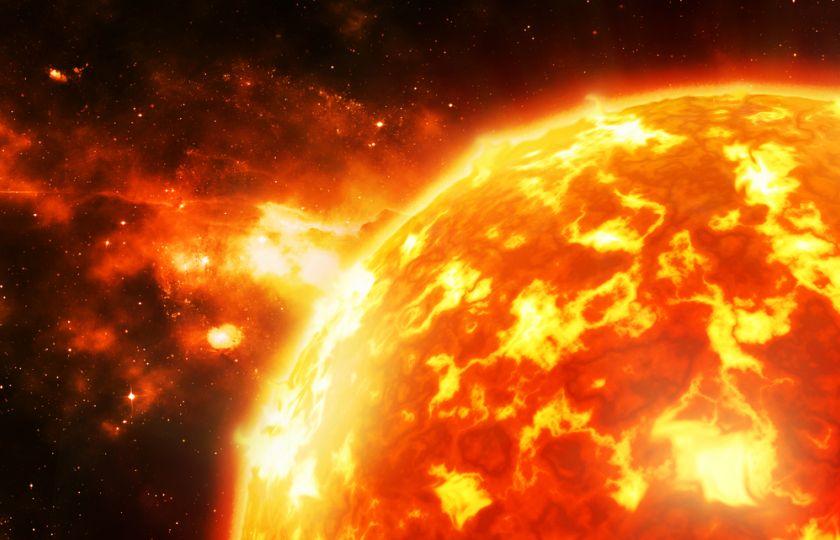 Sestav sluneční soustavu
Merkur
Jupiter
Slunce
Venuše
Neptun
Země
Saturn
Mars
Uran
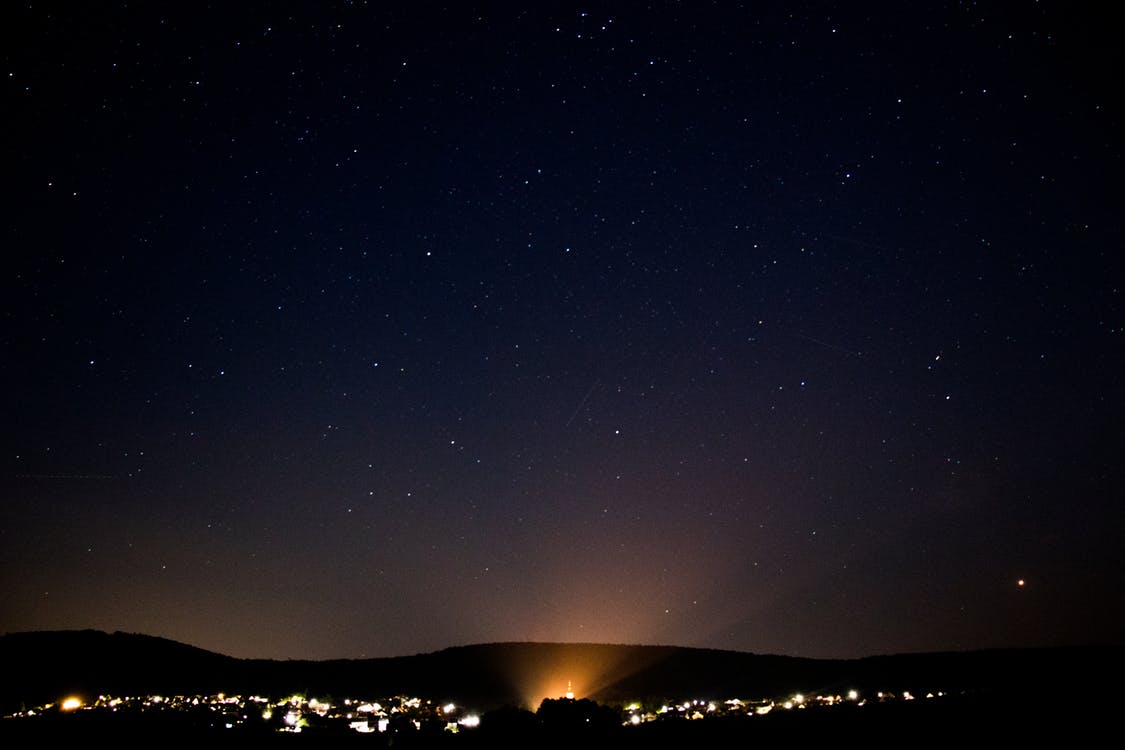 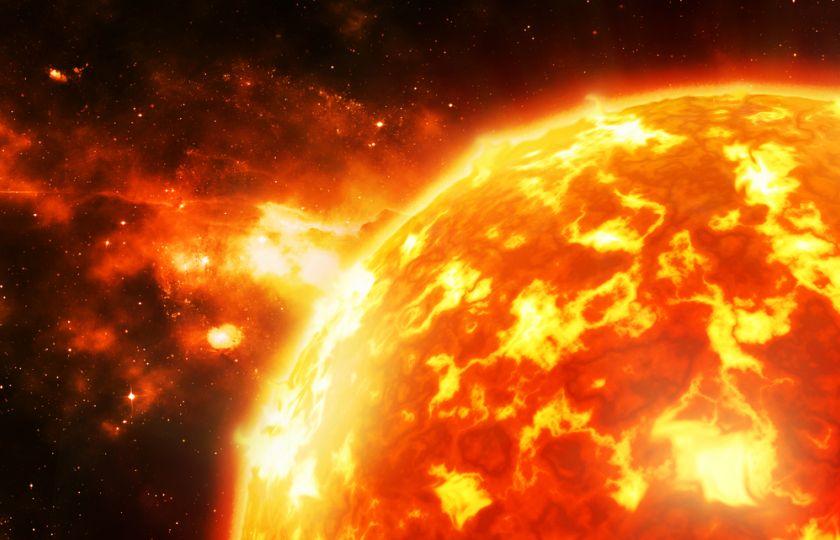 Řešení
Slunce
Merkur
Venuše
Země
Mars
Saturn
Neptun
Jupiter
Uran
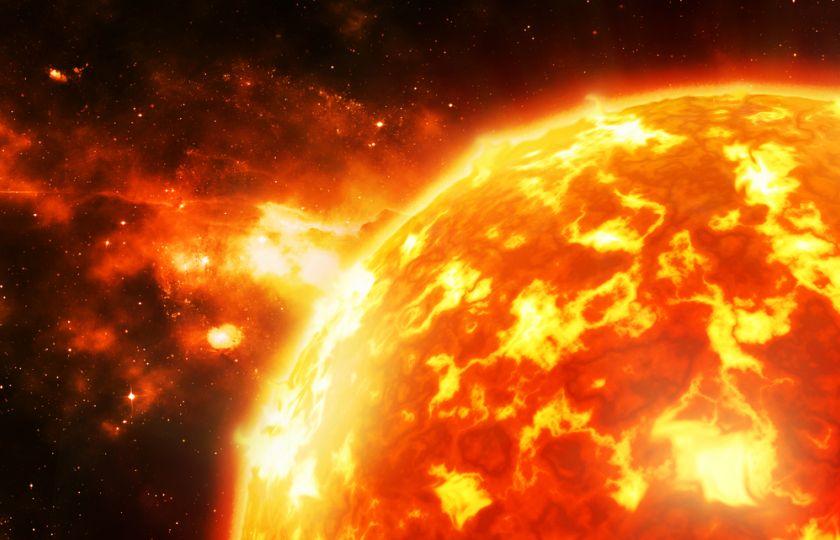 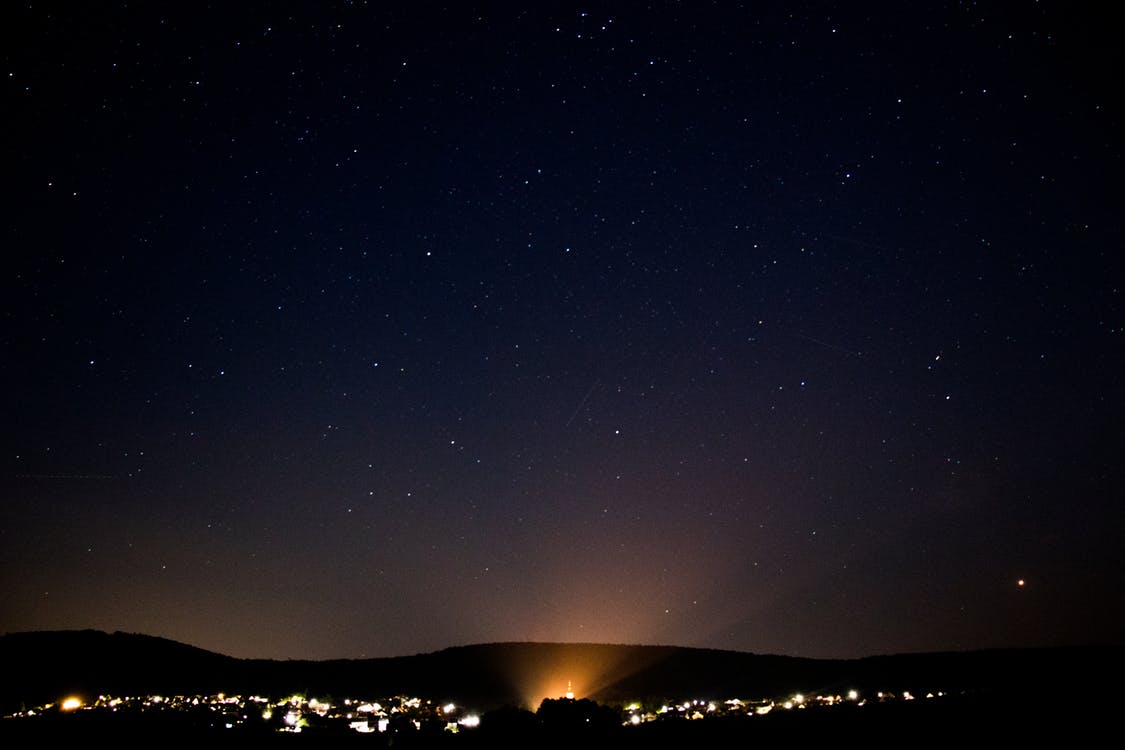 Sestav sluneční soustavu
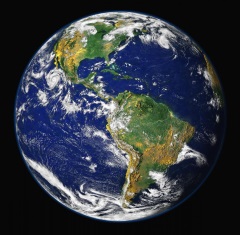 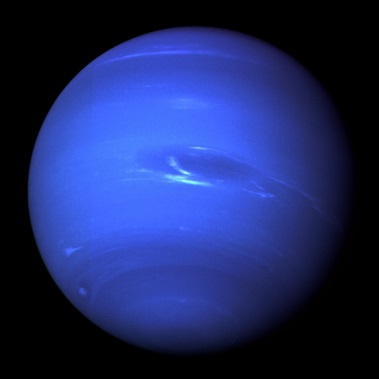 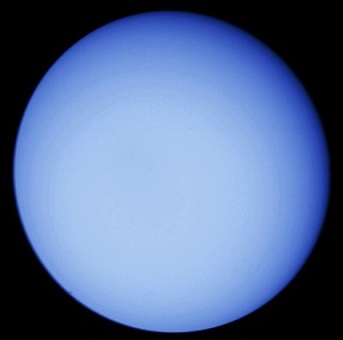 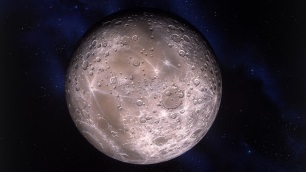 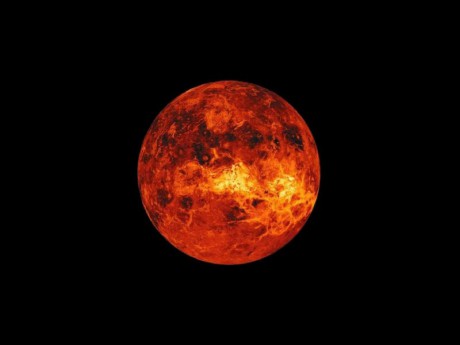 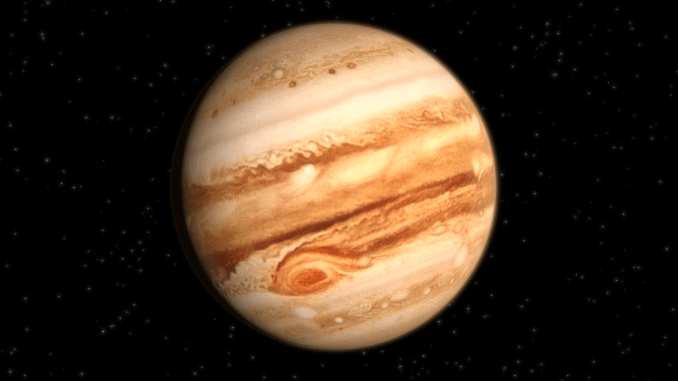 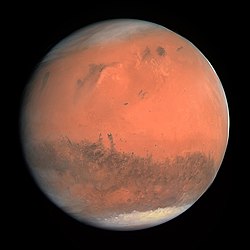 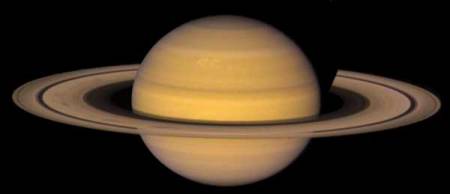 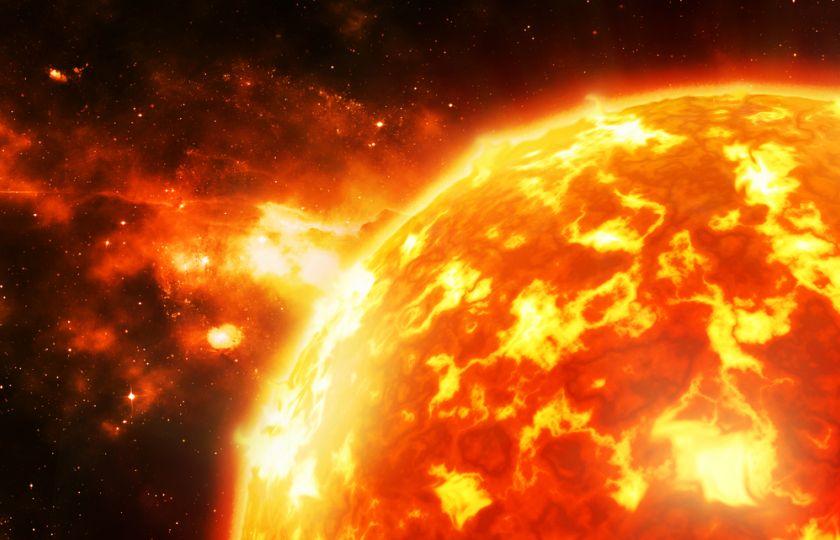 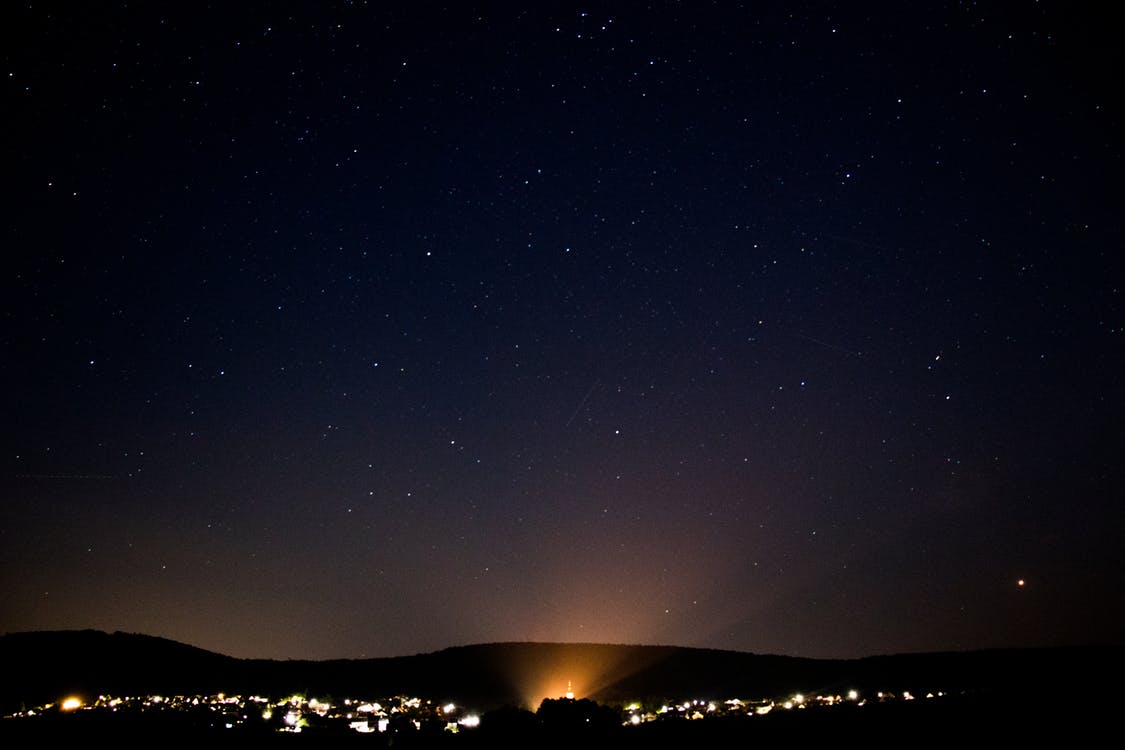 Řešení
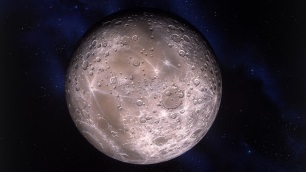 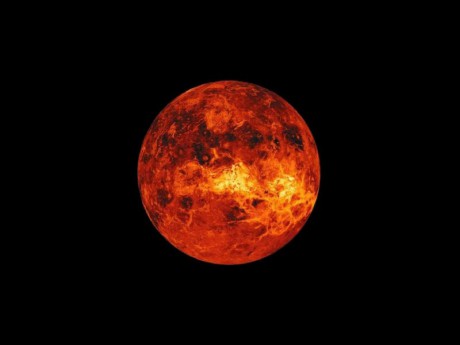 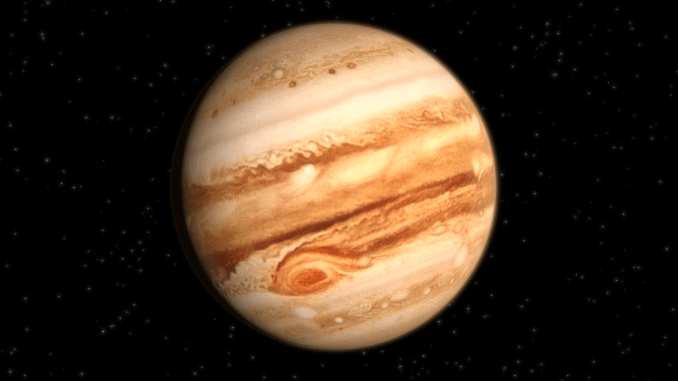 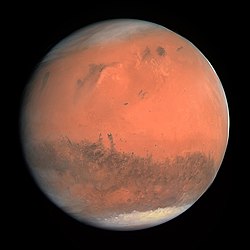 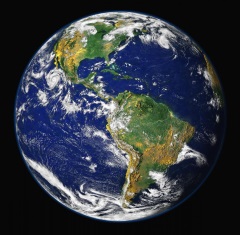 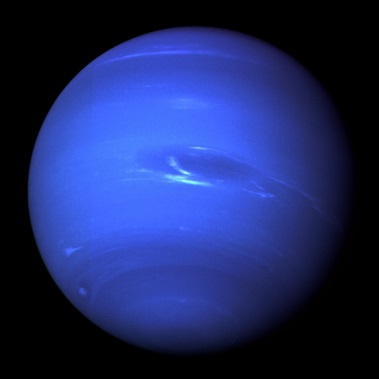 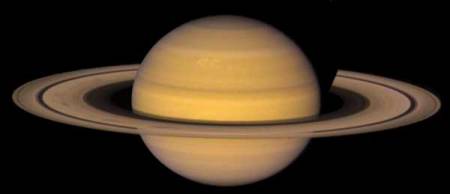 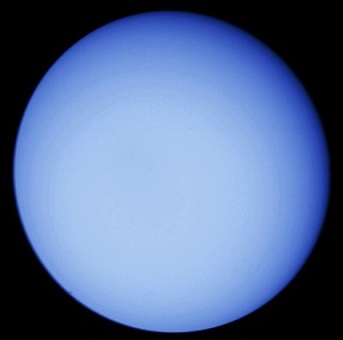 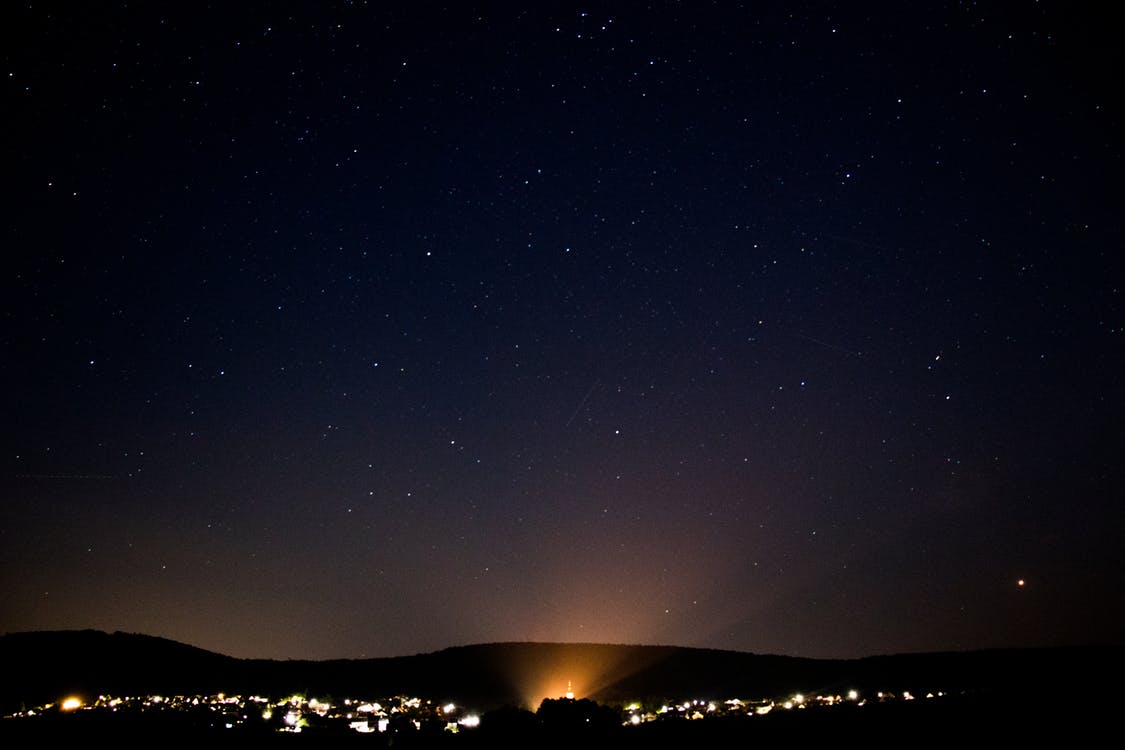 Děkuji za pozornost
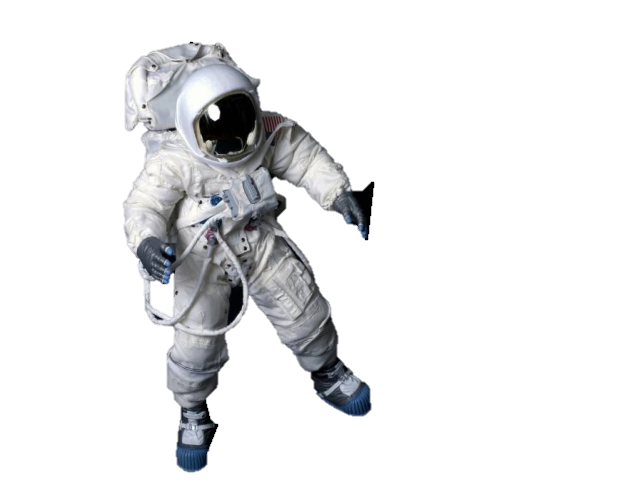